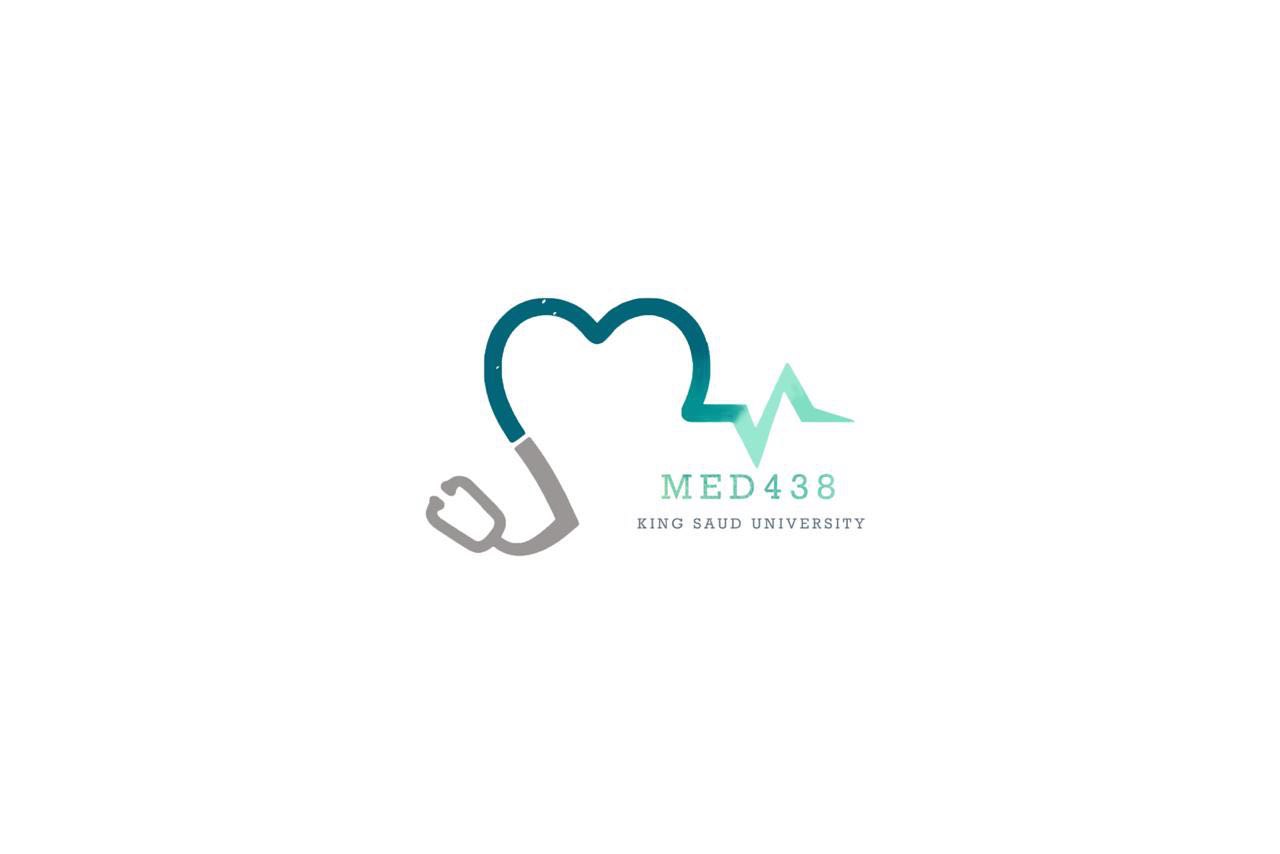 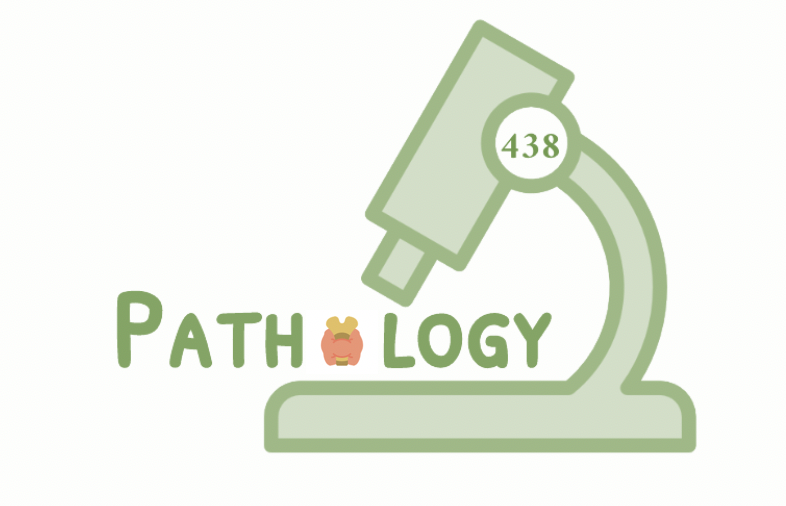 Pathology of adrenal gland
Understand the structure and function of adrenal glands.
Know the disorders that can cause hypo or hyper function of the adrenal cortex.
Understand the histopathological features	of both medullary (pheochromocytoma)	and adrenocortical neoplasms.
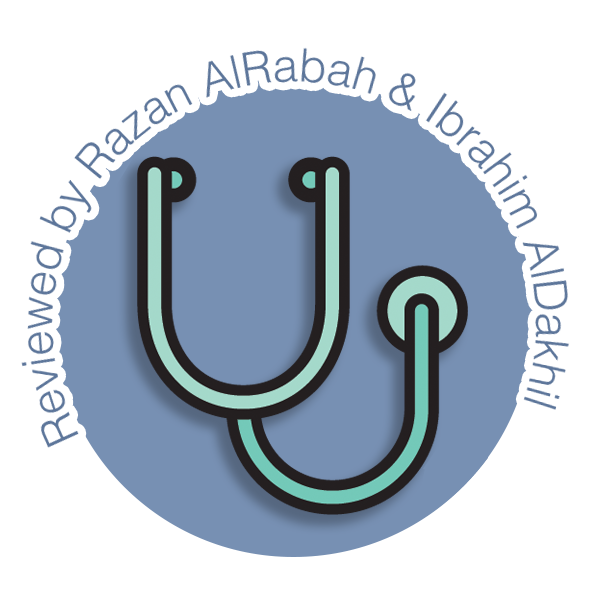 Editing File
Lecture Content
Hypercortisolism 
cushing’s
Hyperadrenalism
Hyperaldosteronism
Hypersecretion of androgens
Water-Friderichsen syndrome
Adrenal insufficiency
Addison’s disease
Cortical Adenoma
Adrenal Neoplasms
Adrenocortical carcinoma
Pheochromocytoma
‹#›
Hyperadrenalism
Introduction
Abnormal production of one or more of the hormones produced by the adrenal cortex. Which include:
Cushing syndrome; hypercortisolism.
Hyperaldosteronism.
Andrenogenetalia or viralization; hyperandrogenism.
Hypercortisolism (Cushing syndrome)
Mainly divided into:
Exogenous: due to administration of glucocorticoids (iatrogenic1 cushing syndrome). Most common.
Cortical Atrophy is observed
Endogenous can then be divided into
ACTH- dependent: more common
Cushing disease.
Ectopic ACTH secreting SSC.
ACTH- independent:
Adrenal adenoma.
Adrenal carcinoma.
Clinical features
Hypertension & weight gain.
Truncal obesity, moon face, and accumulation of fat in the posterior neck and back (buffalo hump).
Proximal limb weakness. (atrophy of type 2 fibers).
Hyperglycemia, glucosuria, and polydipsia, mimicking diabetes mellitus. 
Easily bruised skin, cutaneous striae.
Osteoporosis.
Increased risk for infections.
Hirsutism and menstrual abnormalities. 
Mental disturbances, including mood swings, depression, and frank psychosis.
ACTH dependant cushing's syndrome cause skin pigmentation secondary to melanocyte-stimulating activity in the ACTH precursor molecule.
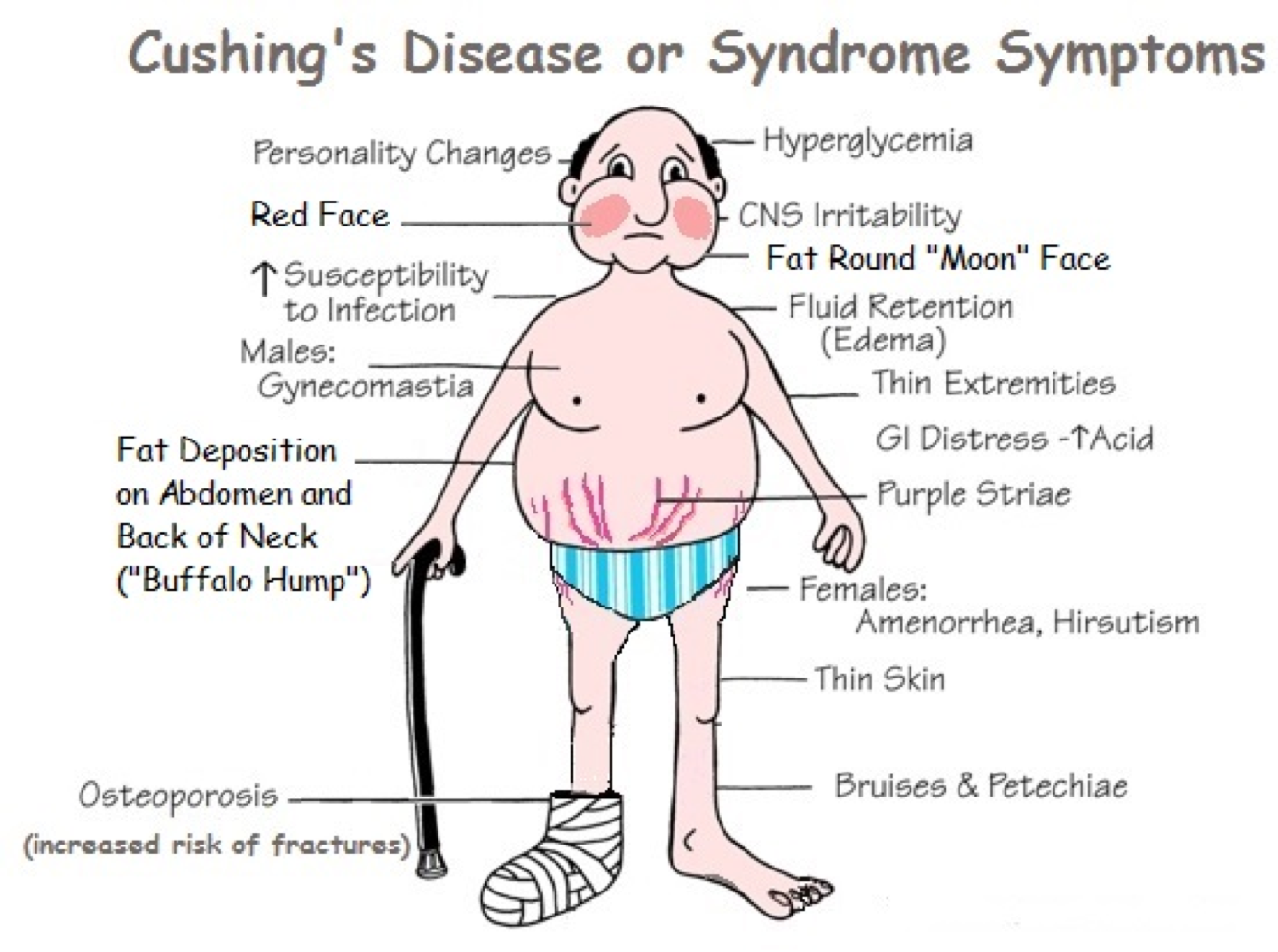 ‹#›
Related to treatment.
Causes of Cushing's syndrome
Cushing disease
Primary hypothalamic-pituitary disease associated with hypersecretion of ACTH.
Accounts for 70% of endogenous cushing syndromes, 4:1 female:male.
Usually, the pituitary gland contains a ACTH-producing microadenoma.
Presence of bilateral nodular cortical hyperplasia, secondary to ACTH.
ACTH levels are high in urine.
Ectopic ACTH
Ectopic ACTH secretion by non pituitary tumors account for 10% of cases.
Usually it is a Small-Cell Carcinoma of the lung, but could also be carcinoids, medullary carcinoma of the thyroid, or Pancreatic neuroendocrine tumor (PNETs).
Adrenal glands undergo bilateral cortical hyperplasia secondary to elevated ACTH.
High levels of ACTH in urine.
Primary Adrenal neoplasms
Usually Adrenal adenoma.
Adrenal carcinoma.
Rarely primary cortical hyperplasia.
All makeup for 15%-20% of endogenous cushing syndrome.
Functional and nonfunctional tumors are not morphologically distinct, however, functional neoplasms cause atrophy of adjacent and contralateral adrenal gland.
ACTH levels are low.
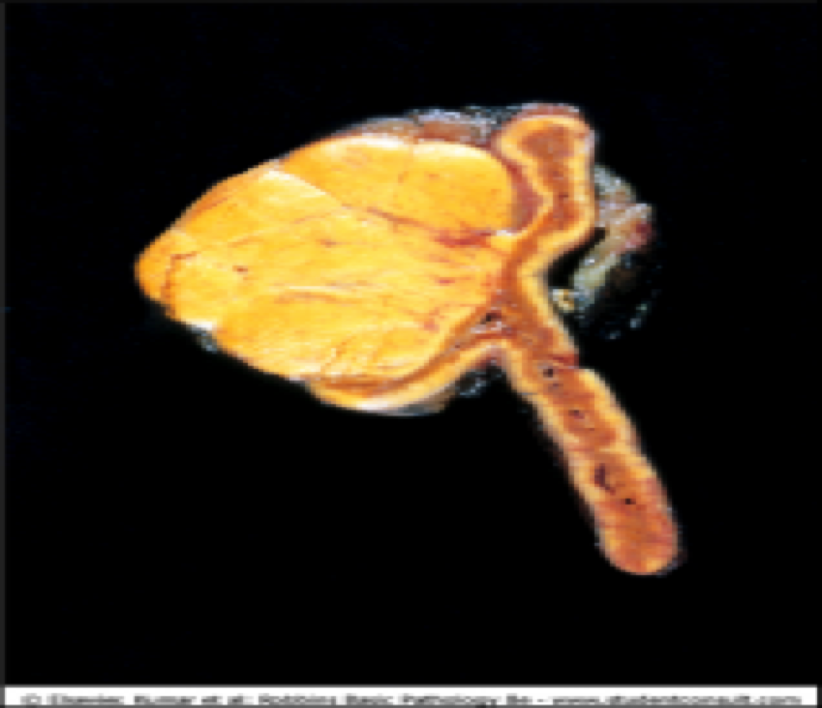 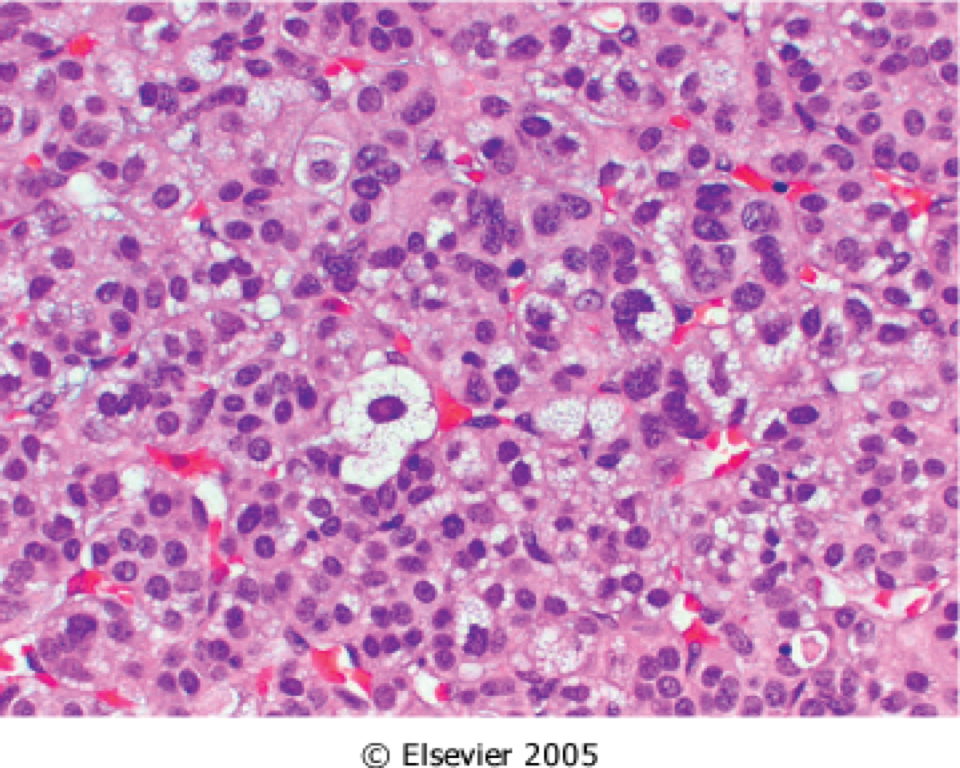 Types of primary cortical hyperplasia:
Macronodular: less than 3 cm in diameter.
Micronodular: 1-3 mm and are darkly pigmented.
Pigment is believed to be lipofuscin (wear-and-tear pigment).
High levels of glucocorticoids cause Crooke hyaline changes: 
Granular Basophilic cytoplasm of ACTH secreting cells becomes light basophilic due to accumulation of intermediate keratin filaments.
‹#›
Hyperaldosteronism
Chronic excess aldosterone secretion.
Primary Hyperaldosteronism
Bilateral idiopathic hyperaldosteronism:
Bilateral nodular hyperplasia of adrenal glands.
Most common cause of primary hyperaldosteronism (60% of cases).
Some have Mutation in KCNJ5 gene.
Adrenocortical neoplasm: 
Aldosterone-producing adenoma.
Rarely, Adrenocortical carcinoma.
35% of cases are due to conn syndrome a solitary aldosterone-secreting adenoma.
Rarely, familial hyperaldosteronism result from overactivity of the aldosterone synthase gene CYP11B2.
Primary aldosteronism results in suppression of the renin-angiotensin system and decrease plasma renin activity.
Secondary Hyperaldosteronism 
Occurs in response to activation of the RAAS system due to:
Decreased renal perfusion. 
Arterial hypovolemia.
Pregnancy.
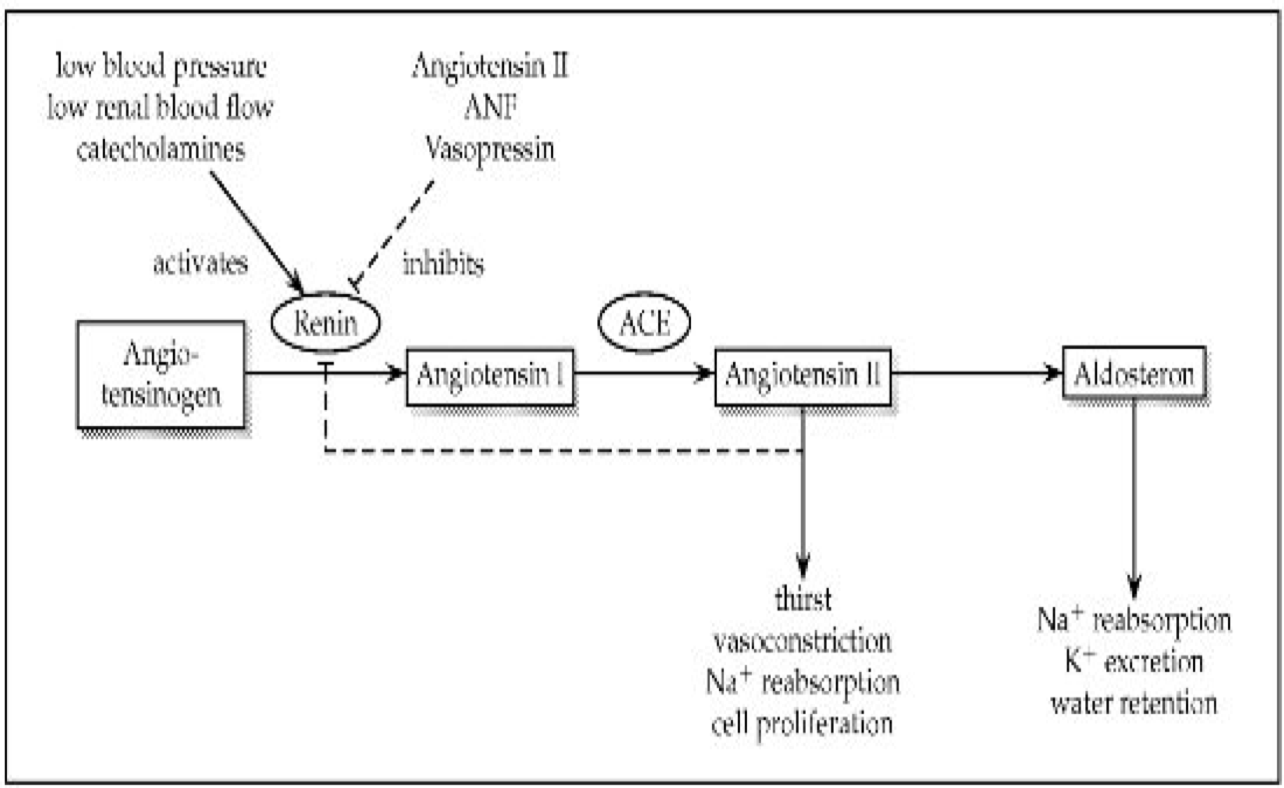 Clinical features
Secondary hypertension (most common hypertension with identifiable cause).
Hypernatremia (Aldosterone promotes Naᐩ reabsorption)
Hypokalemia: can cause neuromuscular manifestations including weakness, paresthesias, visual disturbance.
Morphology
Aldosterone-producing adenoma: more common in women.
Does not suppress ACTH secretion, therefore no atrophic effect.
Bilateral idiopathic hyperplasia: diffuse or focal hyperplasia of cells resembling normal zona glomerulosa.
‹#›
Hypersecretion of sex steroid
Hypersecretion of androgens can occur either in:
Adrenocortical neoplasms, virilizing¹ neoplasm are more likely to be a carcinoma.
Congenital Adrenal Hyperplasia (CAH):
Autosomal recessive disorders.
Defect in steroid biosynthesis: usually in cortisol synthesis.
Most common is deficiency in 21-Hydroxylase.
Reduced cortisol increases ACTH secretion which increases synthesis of androgens.
Androgens have virilizing effects:
In males: precocious puberty.
In female: masculinization: ambiguous genitalia, oligomenorrhea, hirsutism.
Adrenocortical insufficiency..
Causes:
Primary hypoadrenalism (adrenal disease): acute (crisis) or chronic (addison disease).
Secondary hypoadrenalism: decreased stimulation of adrenals due to deficiency of ACTH
Water-Friderichsen syndrome:
Bilateral Adrenal hemorrhage in infants with sepsis,
 resulting in acute adrenal insufficiency (acute cause).
Associated with Neisseria meningitidis septicemia
Can also be due to:
Pseudomonas spp.
Pneumococci.
H. influenza. 
Pathogenesis: 
Endotoxin-induced vascular injury in vessels supplying adrenal glands with disseminated intravascular coagulation (DIC).
Morphology: autopsy shows 
Grossly hemorrhagic and shrunken
Little residual cortical architecture can be observed
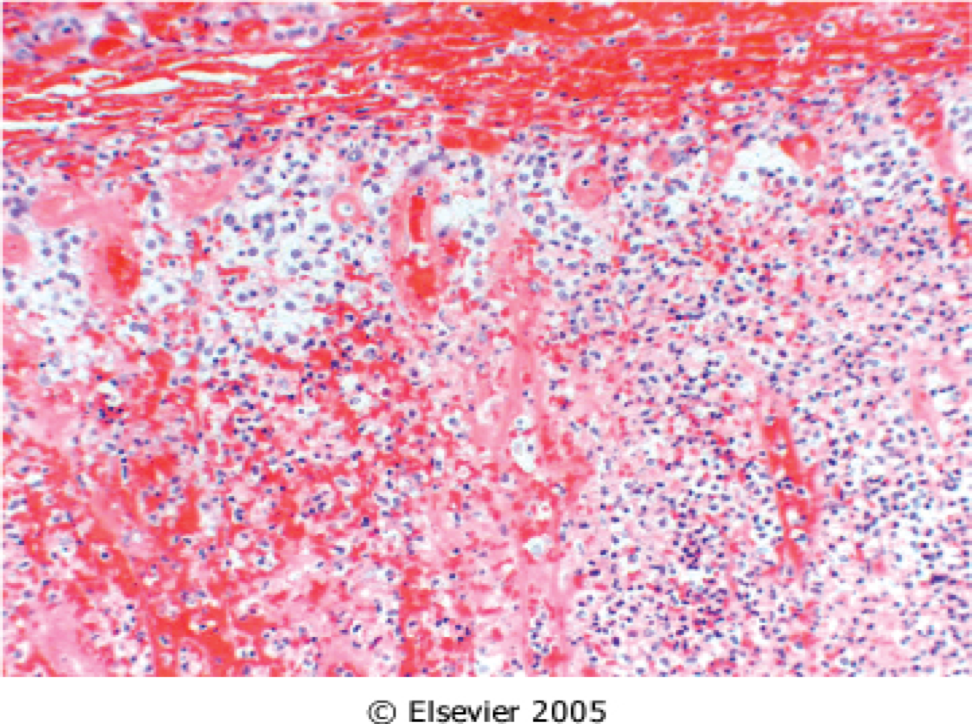 ‹#›
1- causing masculin biological developments caused mostly by androgens
Addison's disease
uncommon disorder resulting from progressive destruction of the adrenal cortex causing chronic adrenocortical insufficiency.
Causes: 90% are due to one of four causes 
Autoimmune adrenalitis (most common cause): autoimmune destruction of steroid-producing cells, and autoantibodies
Infection: tuberculosis and fungal
AIDS: Acquired immune deficiency syndrome
Metastatic neoplasm: Carcinomas of the lung and breast are the source of a majority of metastases in the adrenals
Morphology
Primary autoimmune adrenalitis:
Gross: shrunken glands hard to differentiate from
suprarenal adipose tissue.
Histology:	
Scattered residual cortical cells in a collapsed network
of connective tissue 
Lymphoid infiltrate in cortex, may reach the medulla. 
Tuberculosis or fungal disease: 
Histology: adrenal architecture may be effaced by a granulomatous inflammatory reaction identical to that encountered in other sites of infection.
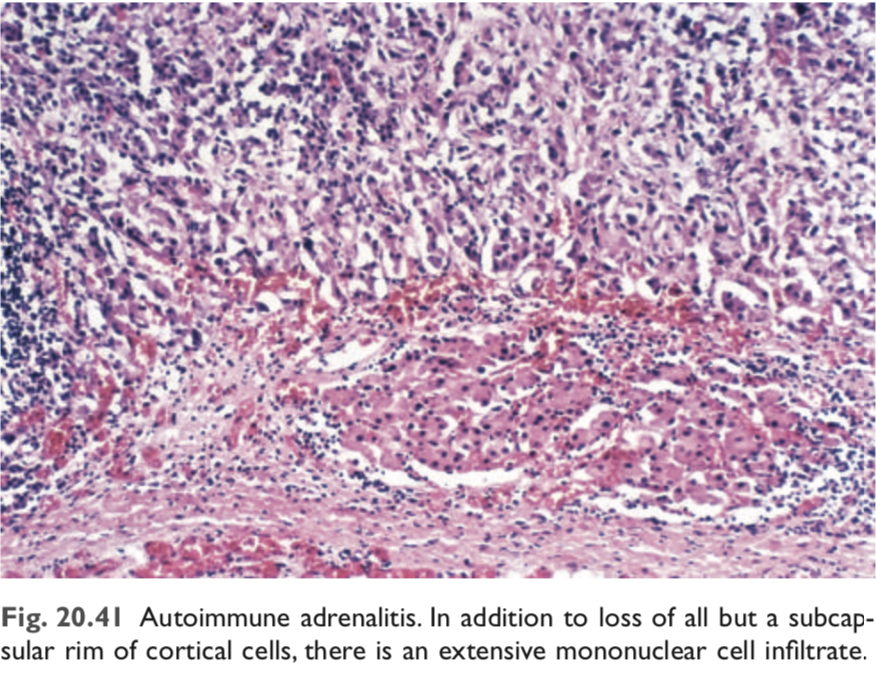 Clinical features
GIT disturbances: anorexia, nausea, vomiting, weight loss, diarrhea.
Hyperpigmentation: due to increased ACTH precursor
Decrease Aldosterone: hyperkalemia², hyponatremia, volume depletion and hypotension.
Hypoglycemia
Secondary hypoadrenalism: is characterized by deficient cortisol and androgen output but normal or near-normal aldosterone synthesis.
Complications
Stress¹ in affected patients leads to acute adrenal crisis
Leading to vomiting, abdominal pain, hypotension, and vascular collapse 
Coma or death can follow if corticosteroids are not replaced
‹#›
1- infection, trauma, or surgery
2- hyperkalemia is not seen in secondary Adrenocortical insufficiency due to intact RAAS
Adrenocortical neoplasms
Neoplasms could be functional or non-functional, which could be differentiated based on clinical evaluation, and measurement of hormone or metabolite.
Cortical Adenoma
Usually non-functional and found incidentally at autopsy or on imaging for unrelated cause.
If functional, however, could most likely be associated with hyperaldosteronism or cushing syndrome.
Gross morphology:
On cut surface: yellow or yellow-brown, due to presence of fat in neoplastic cells.
Small, 1-2 cm in diameter.
Microscopic:
Small nuclei, some degree of pleomorphism even in benign (endocrine atypia).
Cytoplasm range from eosinophilic to vacuolated; depending on lipid content.
Mitotic activity rarely seen.
Adrenocortical Carcinoma
Rare, could occur at any age, even childhood.
Two rare inherited causes:
Li-Fraumeni syndrome.
Beckwith-Wiedemann syndrome.
Gross morphology:
Large invasive lesions that take over normal gland tissue.
Cut surface: variegated¹, poorly demarcated lesions showing
Hemorrhage
necrosis 
Cystic change  
Microscopic:
Anaplastic cells
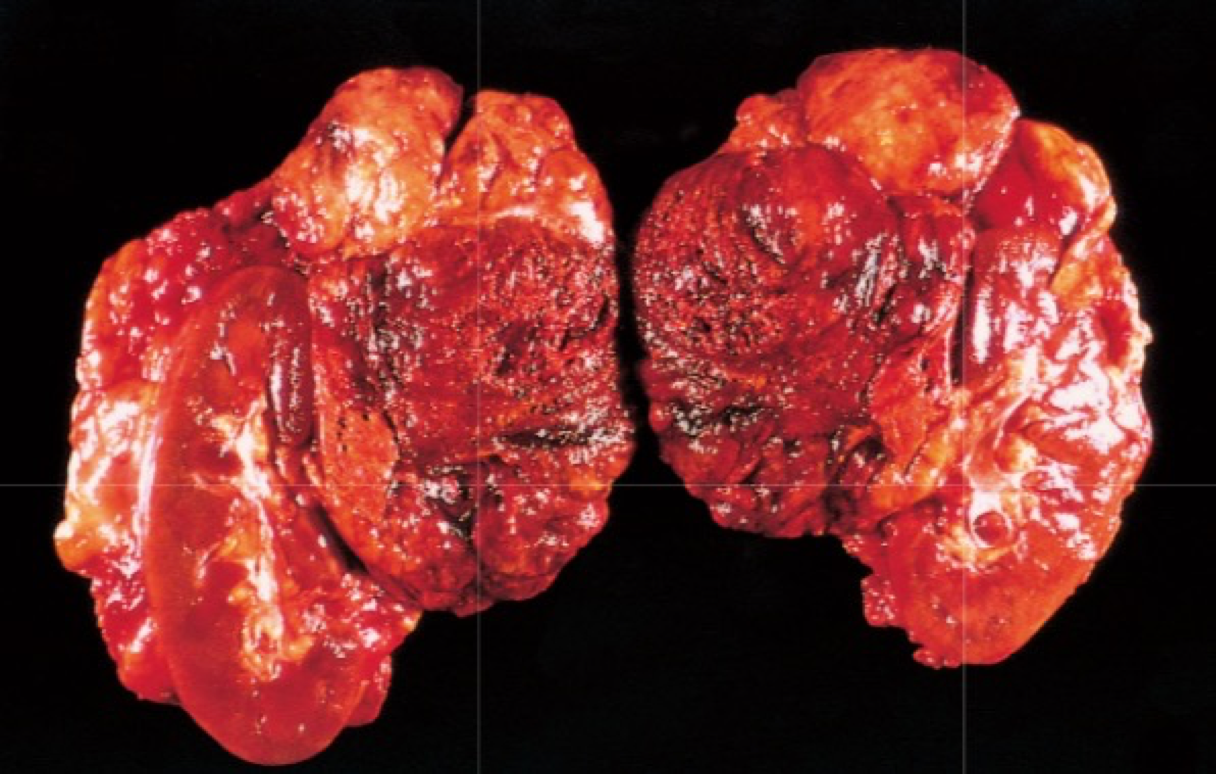 Tumor compresses upper pole of kidney
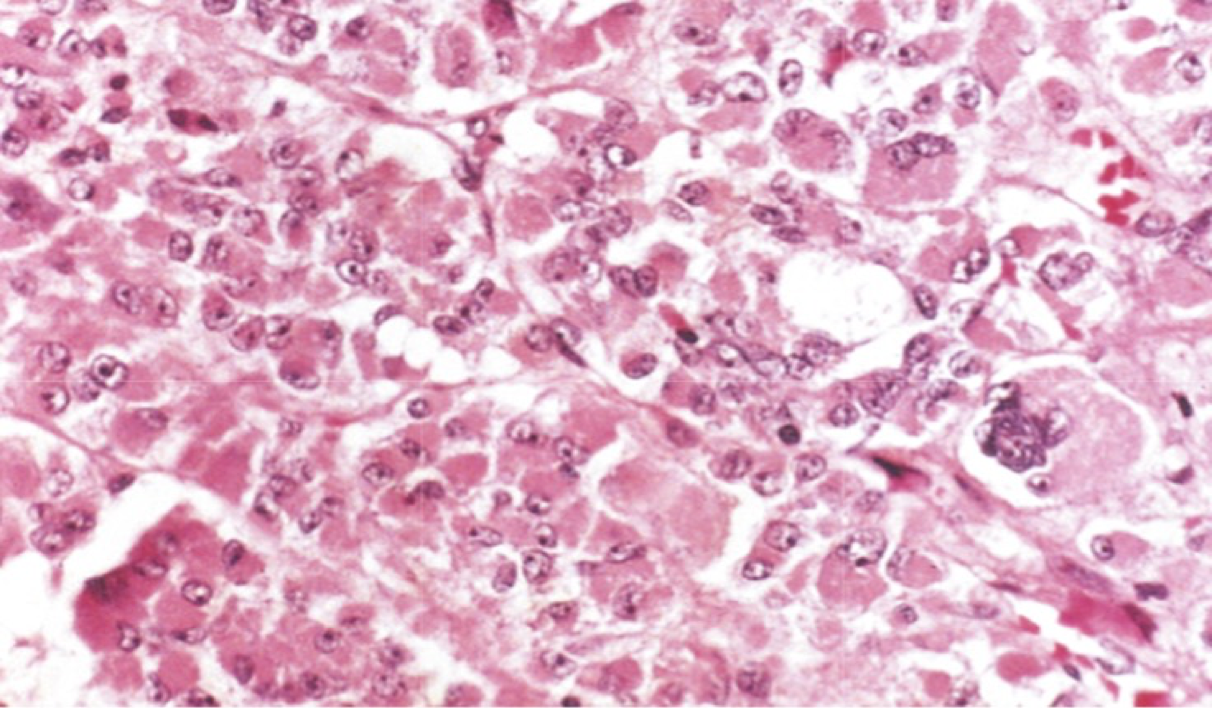 ‹#›
1- Showing different colours.
Pheochromocytoma
Neoplasms of chromaffin cells, which release catecholamines, these tumors could also secrete other steroids or peptides.
Surgically correctable forms of hypertension، which could be fatal if left unrecognized.
Rule of tens:
10% of pheochromocytomas are extra adrenal (paragangliomas) 
10% of adrenal pheochromocytomas are bilateral (50% in familial)
10% of adrenal pheochromocytomas are malignant
10% of adrenal pheochromocytomas are not associated with hypertension
10% arise in association with MEN-2A and MEN-2B
Genetics:
25% of individuals with pheochromocytomas and paragangliomas harbor a germ line mutation in one of at least six known genes:
RET which causes type 2 MEN syndromes including:
NF1 causing type 1 neurofibromatosis
VHL causing von Hippel-Lindau disease: Inherited disorder characterized by the formation of tumors and fluid-filled sacs (cysts) in many different parts of the body
Gross
Range from small circumscribed to large masses weighing several kilograms
Small: yellow, well-defined, compress adjacent tissue
Large: hemorrhagic, necrotic, cystic
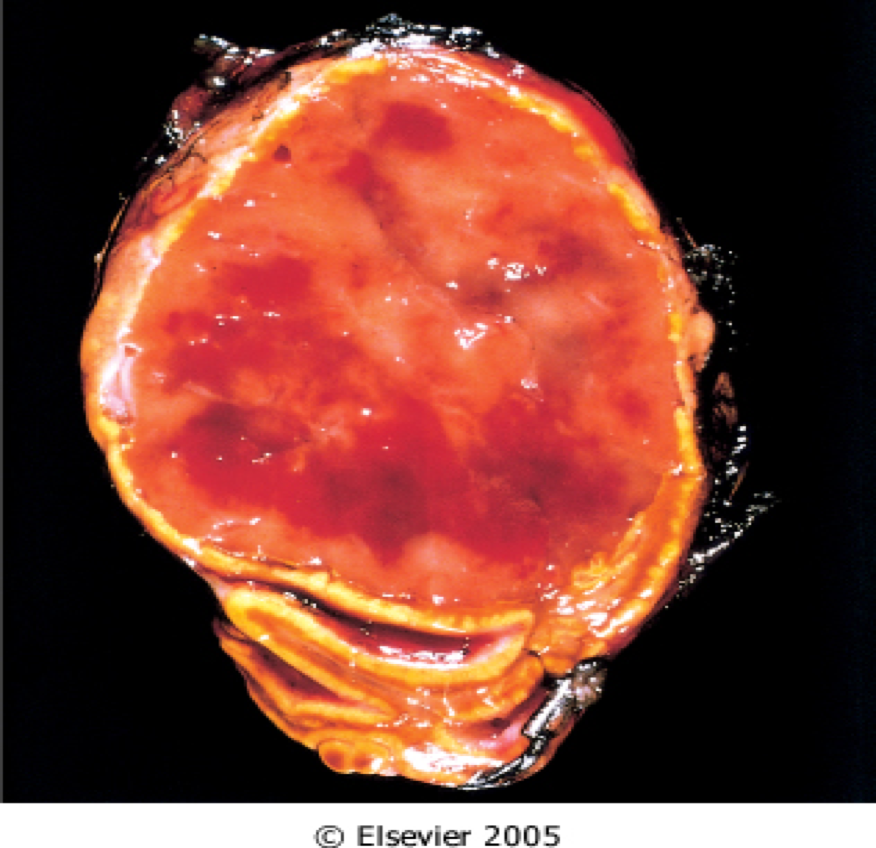 Microscopy
Polygonal to spindle-shaped chromaffin cells 
Vascular network form small nests, or Zellballen.
Cytoplasm: fine granular appearance (electron dense)
Nuclei is pleomorphic
Capsular and vascular invasion could be seen in benign
Presence of mitotic figures could also be seen in benign 
Malignancy in pheochromocytomas is diagnosed by the presence of metastases.
To lymph node. 
Liver, lung, and bone.
Comma-shaped residual adrenal gland
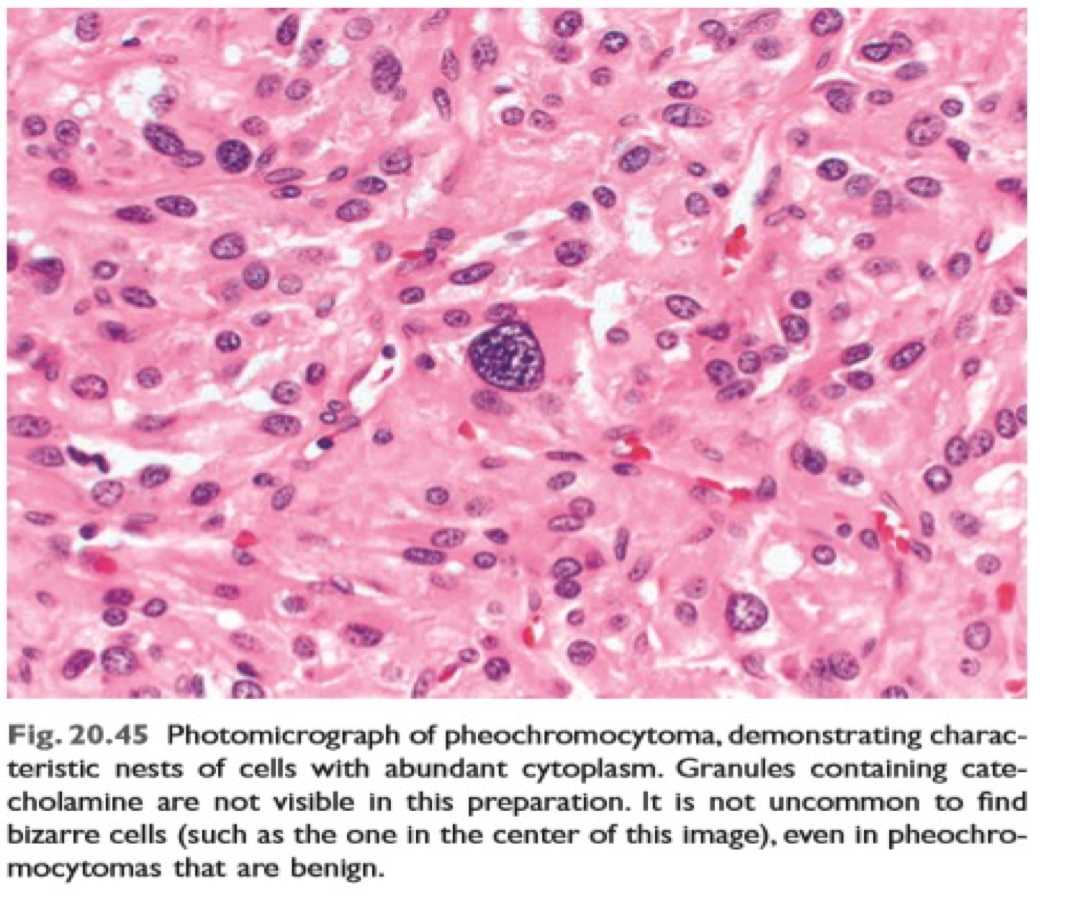 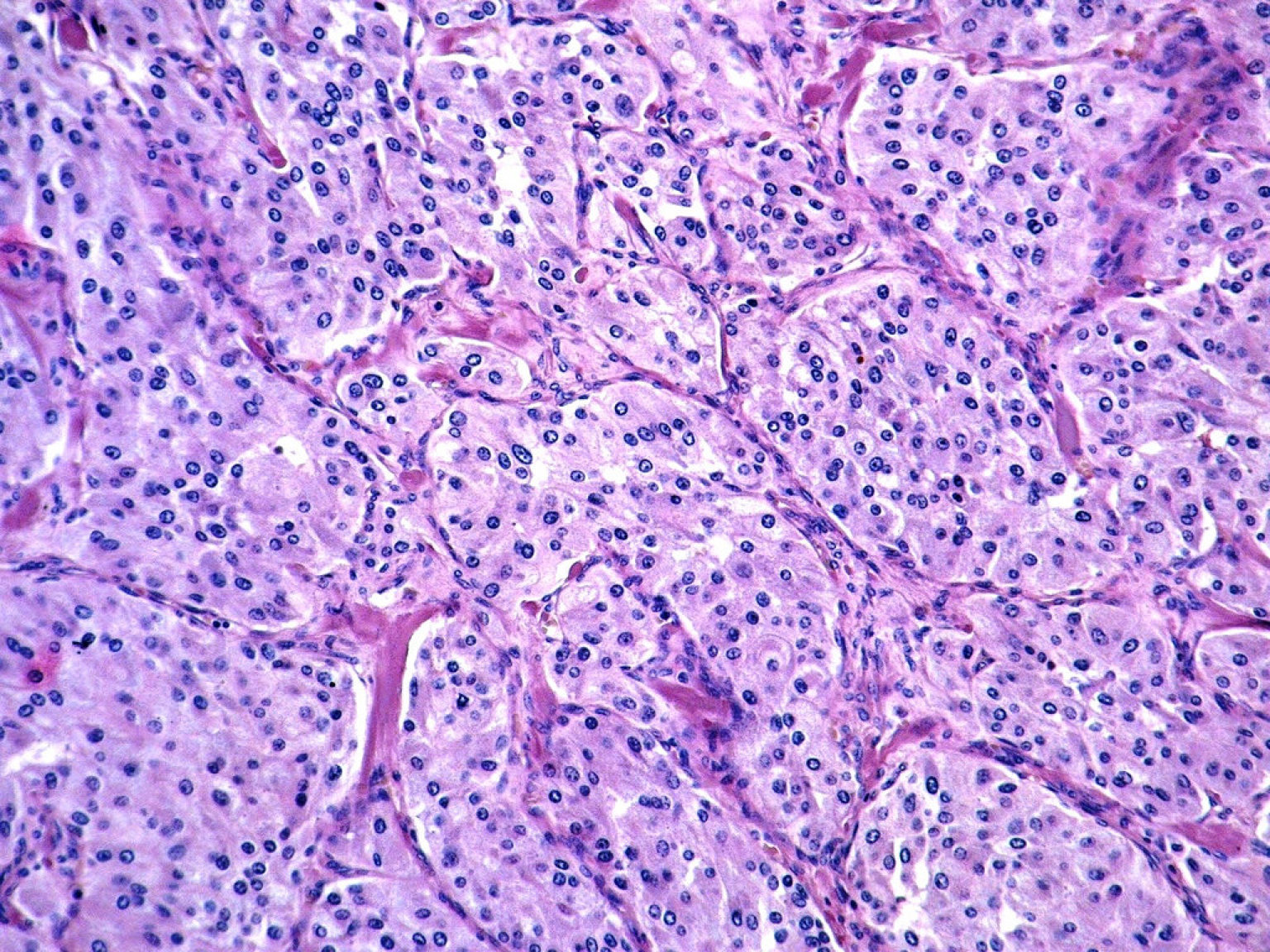 Clinical Features
Hypertension, predominantly
tachycardia, palpitations, headache, sweating, tremor, and a sense of apprehension.
risk of myocardial ischemia, heart failure, renal injury, and stroke 
myocardial irritability and ventricular arrhythmia, leading to cardiac death
Diagnosis: demonstration of increased urinary excretion of free catecholamines and their metabolites, such as vanillylmandelic acid and metanephrines
‹#›
Summary
‹#›
Quiz
1) A 5-year-boy has developed features that suggest puberty over the past 6 months. On physical examination, the boy has secondary sex characteristics, including pubic hair and enlargement of the penis. Which of the following morphologic features is most likely to be seen in his adrenal glands?
A- Cortical Atrophy
B- Cortical Hyperplasia
C- medullary atrophy
D- medullary hyperplasia

2) A 19-year-old, previously healthy woman collapsed after complaining of a mild sore throat the previous day. On examination she is hypotensive and febrile with purpuric skin lesions. Her peripheral blood smear shows schistocytes. Imaging studies show her adrenal glands are enlarged, and there are extensive bilateral cortical hemorrhages. Infection with which of the following organisms best accounts for these findings?
A- Cytomegalovirus
B- mycobacterium tuberculosis
C- Neisseria meningitidis
D- Streptococcus pneumonia

3) A 37-year-old woman states that, although most of the time she feels fine, she has had episodes of palpitations, tachycardia, tremor, diaphoresis, and headache over the past 3 months. When her symptoms are worse, her blood pressure is measured in the range of 155/90 mm Hg. She collapses suddenly one day and is brought to the hospital, where her ventricular fibrillation is converted successfully to sinus rhythm. On physical examination, there are no remarkable findings. Which of the following laboratory findings is most likely to be reported in this patient?
A- Decreased serum cortisol level
B- Decreased serum glucose level
C- Increased urinary free catecholamines
D- Increased urinary homovanillic acid (HVA) level

4) A 56-year-old woman has had diffuse, dull, constant abdominal pain for the past 2 months. On physical examination no abnormal findings are noted. An abdominal CT scan shows a 3 cm right adrenal mass. The right adrenal is excised and on microscopic examination the mass is composed of cells resembling adrenal cortex. Which of the following features is the most reliable indicator that this mass is malignant?
A- cellular Atypia
B- presence of mitosis
C- invasion
D- size of mass
5) A female infant is born at term to a 41-year-old Yupik woman after an uncomplicated pregnancy. Soon after birth, the neonate develops hypotension. Physical examination shows ambiguous genitalia with a prominent clitoris. Laboratory studies show Na , 131 mmol/L; K , 5.1 mmol/L; Cl, 93 mmol/L; CO2, 18 mmol/L; glucose, 65 mg/dL; creatinine, 0.4 mg/dL; testosterone, 50 mg/dL (normal <30 mg/dL); and cortisol, 2 μg/dL. An abdominal ultrasound scan shows bilaterally enlarged adrenal glands. Which of the following enzyme deficiencies is most likely to be present in this infant?
A- Aromatase
B- 11-Hydroxylase
C- 21-Hydroxylase
D- 17α-Hydroxylase
E- Oxidase

6)  Which of the following is the most common cause of Cushing syndrome?
A- Intake of corticoids.
B- Pituitary adenoma.
C- Adrenal adenoma.
D- Ectopic corticotropin syndrome.

7) Virilizing syndromes are caused by which of the following?
A- Increased cortisol.
B- Hyperaldosteronism.
C- Excess androgens.
D- Decreased Cortisol

8- Zellballen refers to which of the following?
A- Small nests of chromaffin cells.
B- Small nests of cortical cells.
C- Small nuclei without pleomorphism.
D- Large nuclei with pleomorphism.
1. B 
2. C
3. C
4. C
5. C
6. A
7. C 
8. A
‹#›
Khalid..(nothing rhymes with my name)
‹#›